Presentasi Hasil Proyek
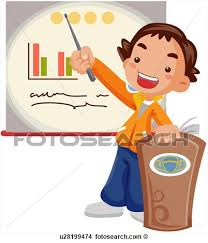 Noni Agustina
Prosedur
Menjelaskan media pembelajaran mata pelajaran apa yang akan dikembangkan dengan menguraikan alasannya.
Menjelaskan tahapan-tahapan dalam pembuatan media belajar berbasis animasi dengan menggunakan Adobe Flash
Mensimulasikan beberapa langkah pembuatan sesuai arahan yang diminta oleh penguji
Menjelaskan harapan dari pengembangan media belajar berbasis animasi ini
Rubrik Penilaian
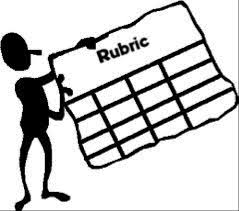 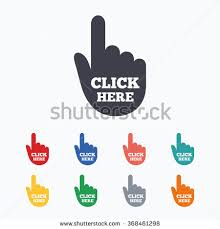 DAFTAR PUSTAKA
Suhendi, Edi. 2009. Kreasi dengan adobe flash profesional. Bandung: Yrama Widya

Sudirman. E-Trik Flash MX 2004. Dasar-dasar animasi kartun flash. Maxicom